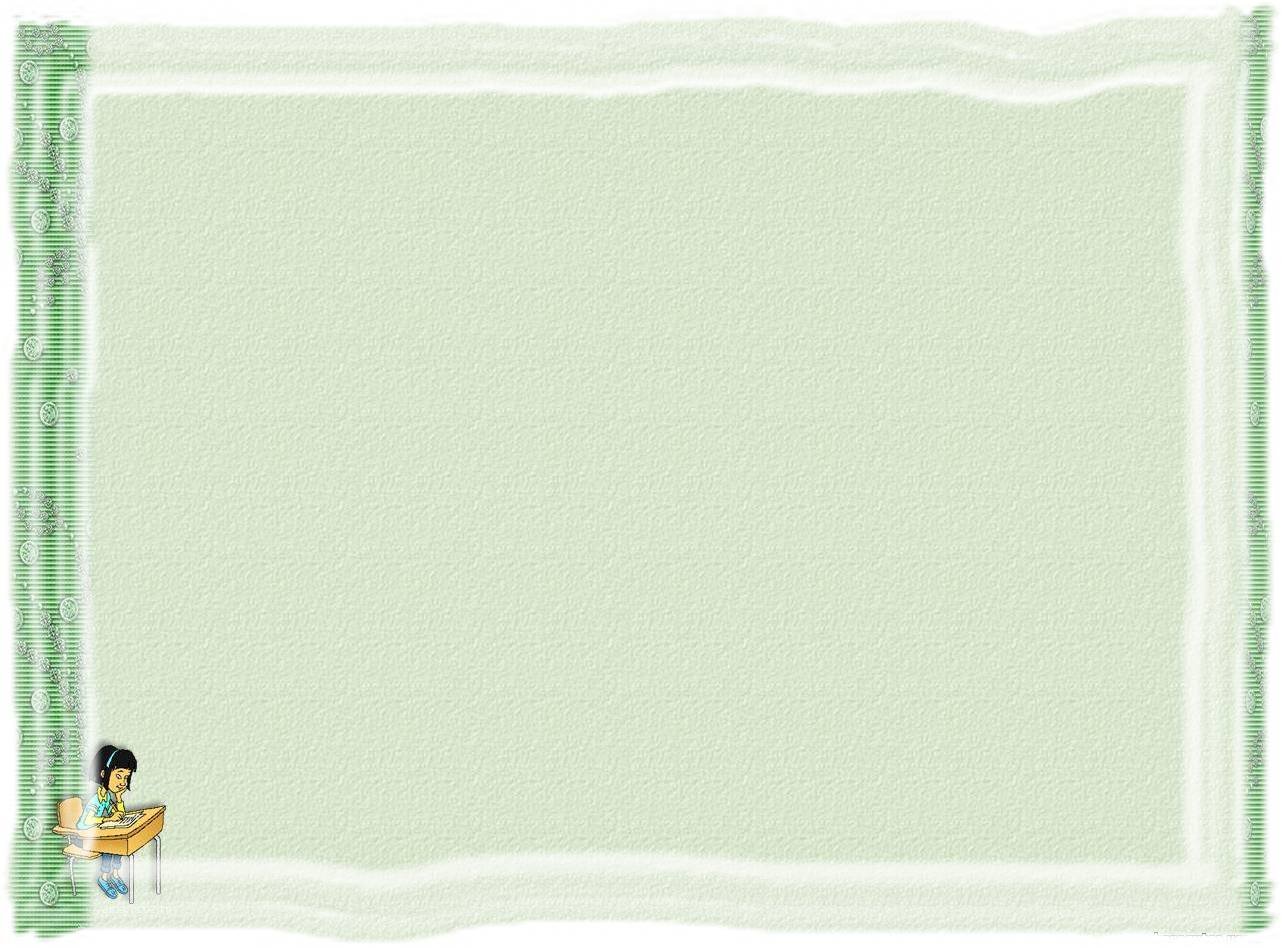 Соберите из букв слова, 
и вы прочитаете тему урока

реткарах нийли
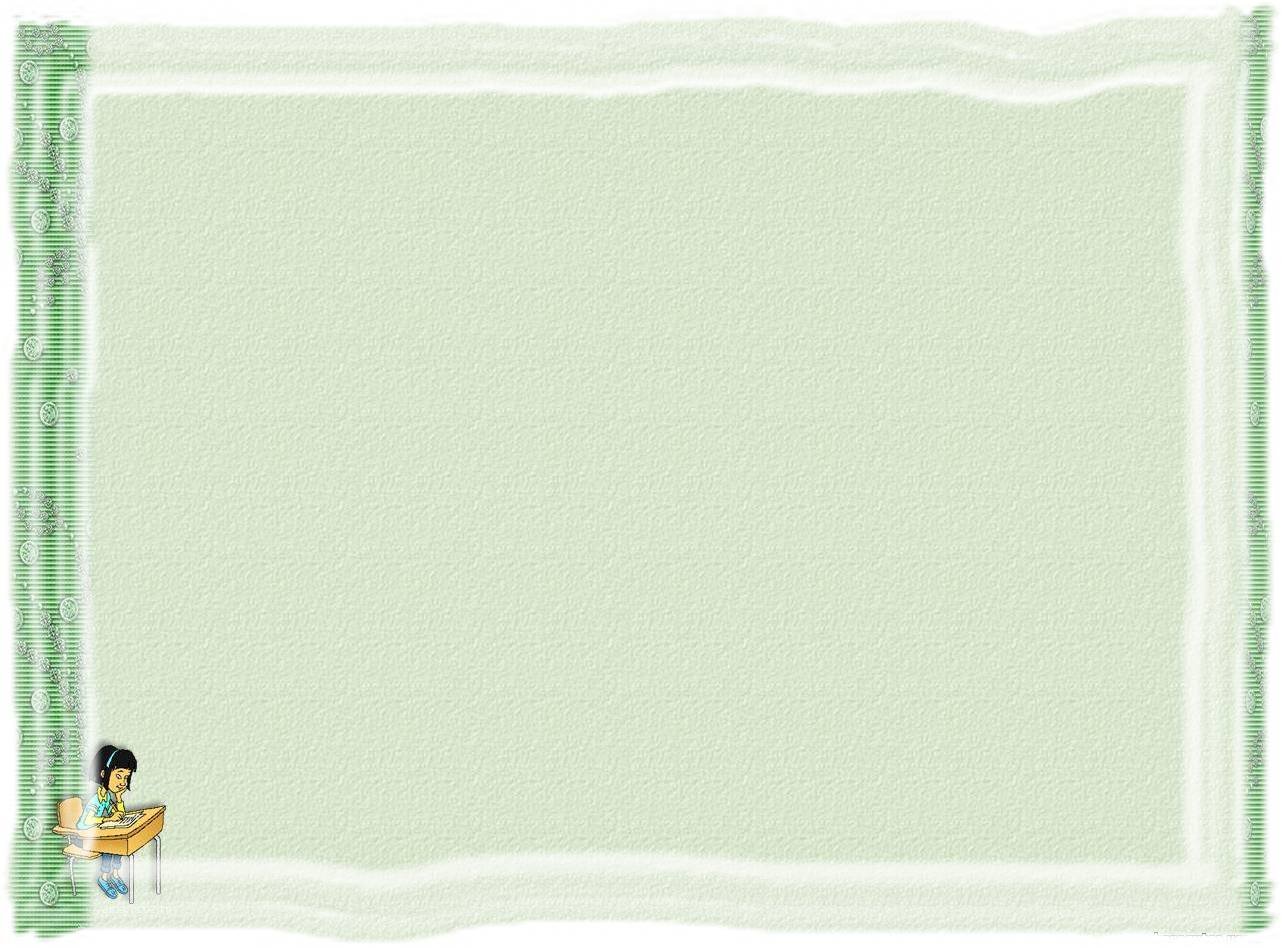 ТЕМА УРОКА?
Характер линий
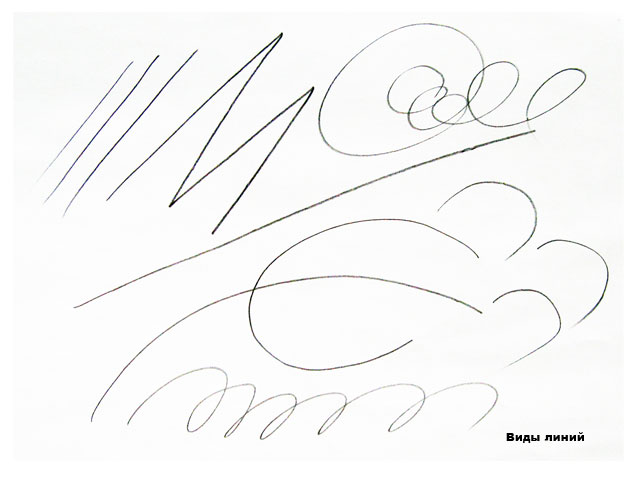 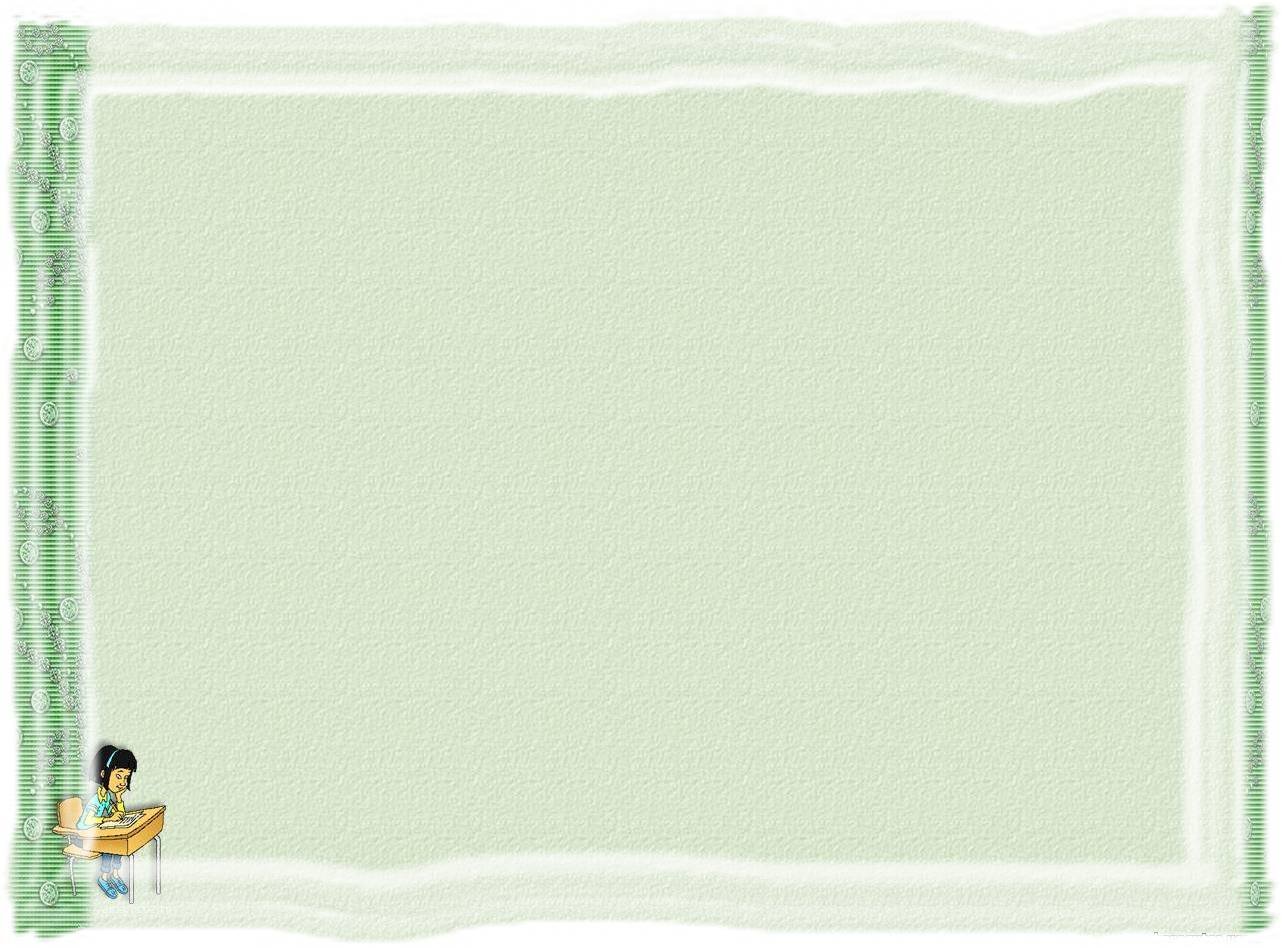 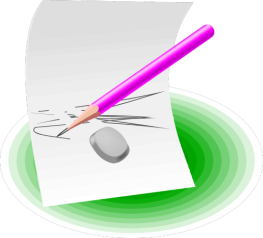 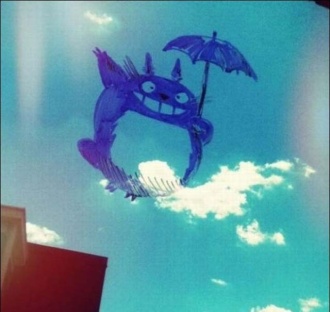 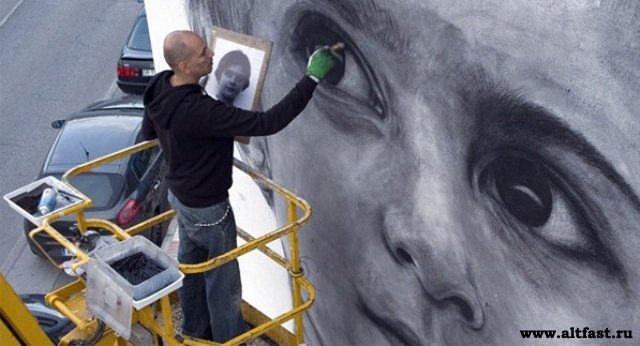 Чем вы любите рисовать?
Чем вы любите рисовать?
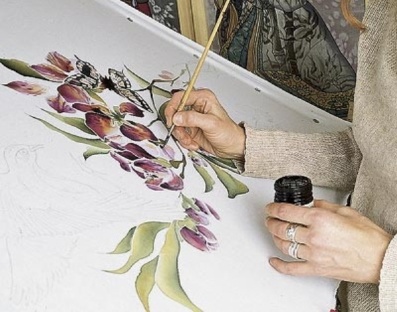 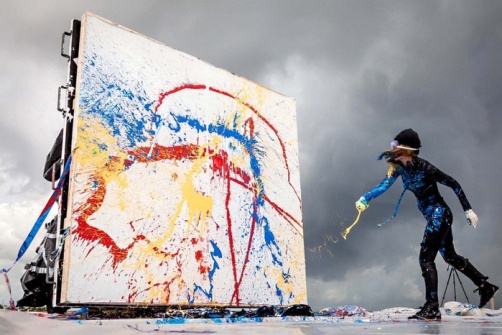 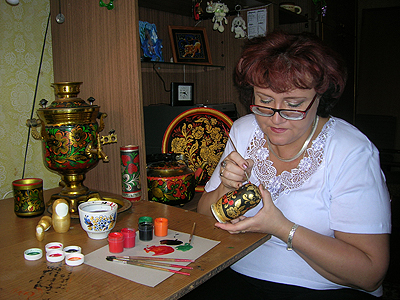 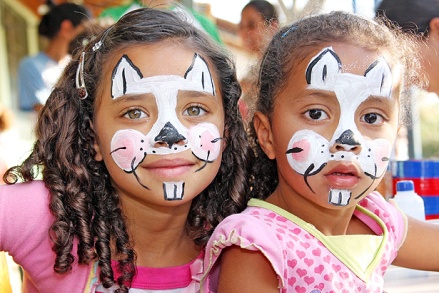 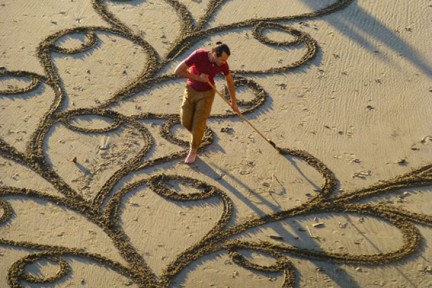 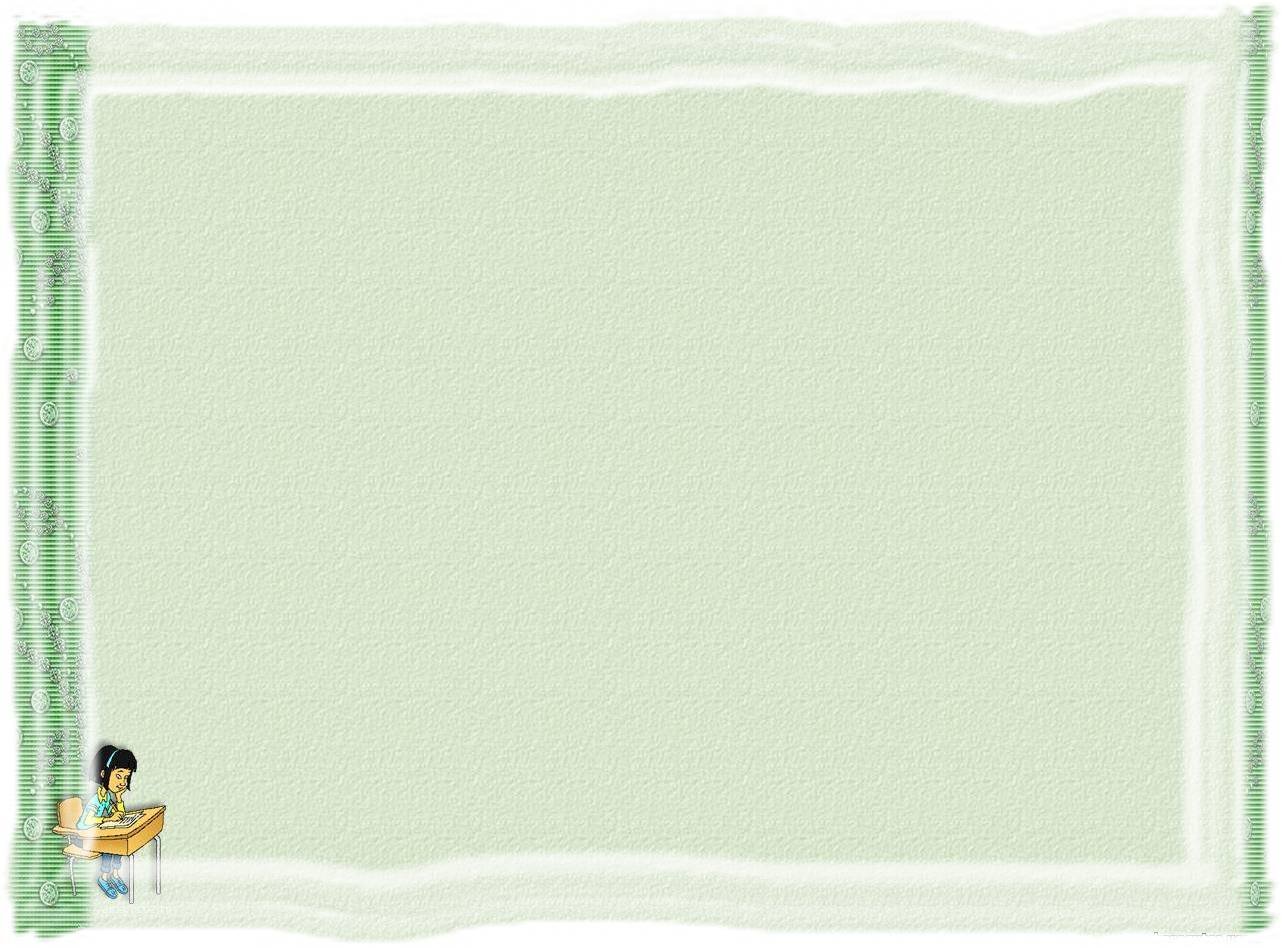 Нарисуйте линии по заданному характеру
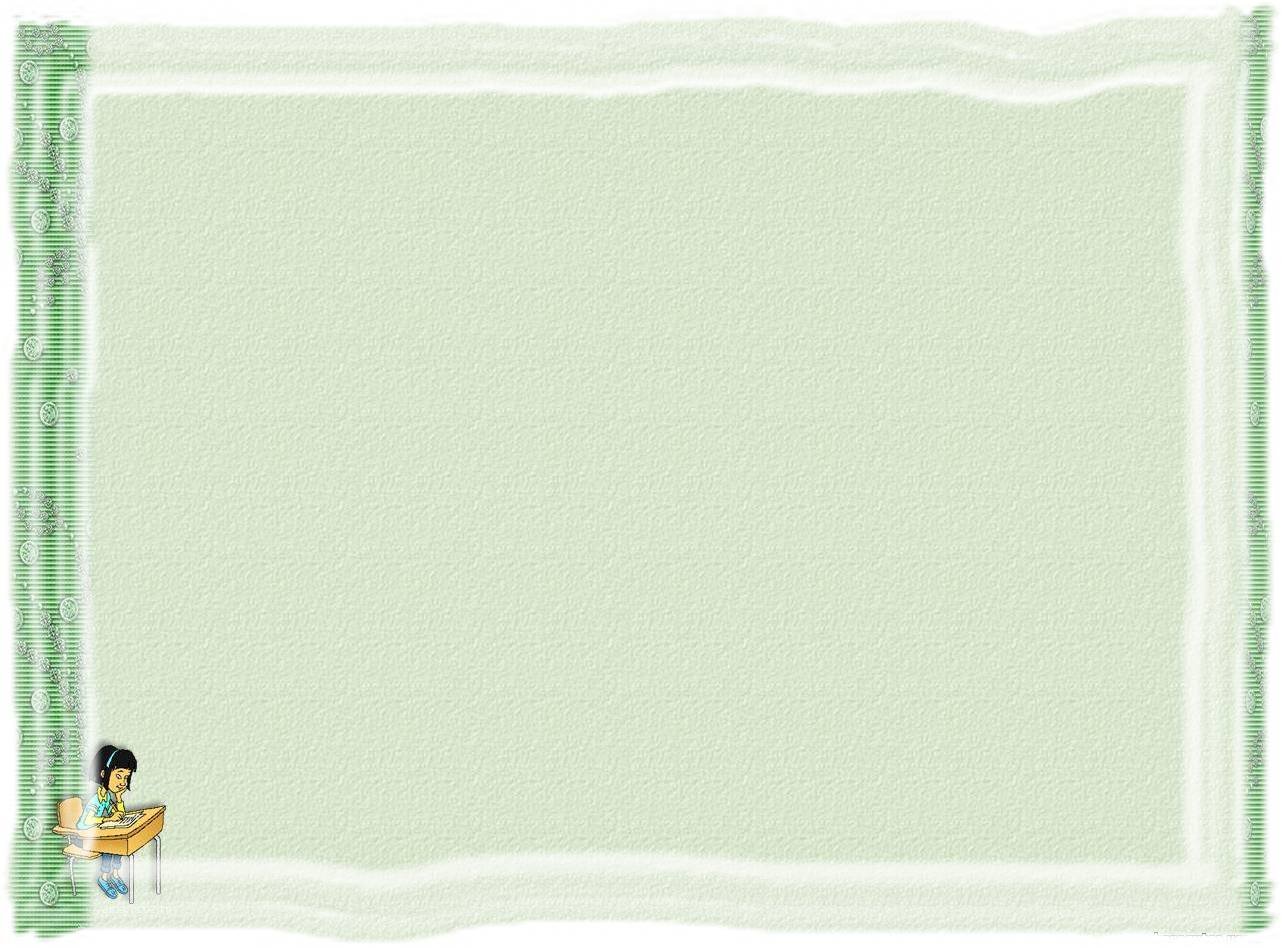 Породы собак
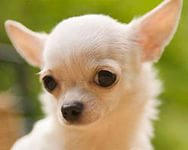 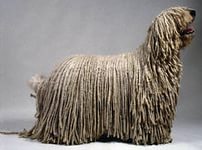 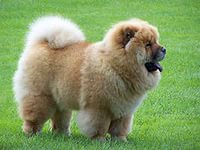 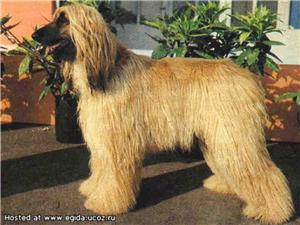 чихуахуа
венгерская овчарка
чау-чау
борзая
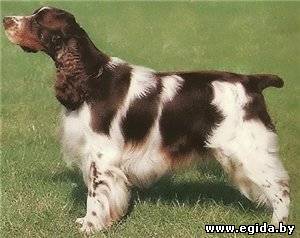 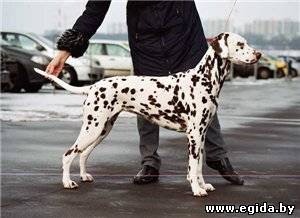 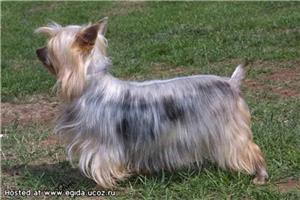 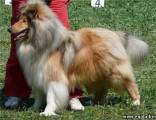 терьер
колли
спаниель
долматин
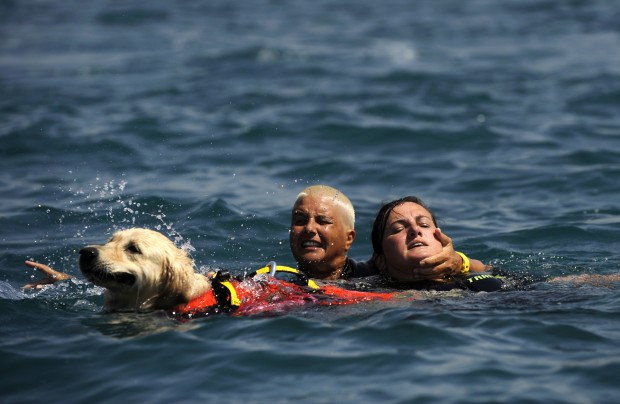 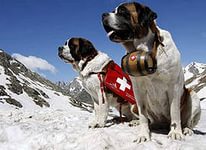 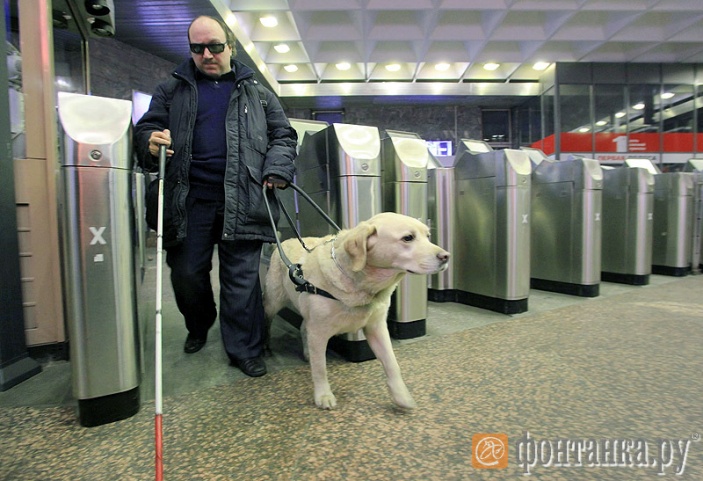 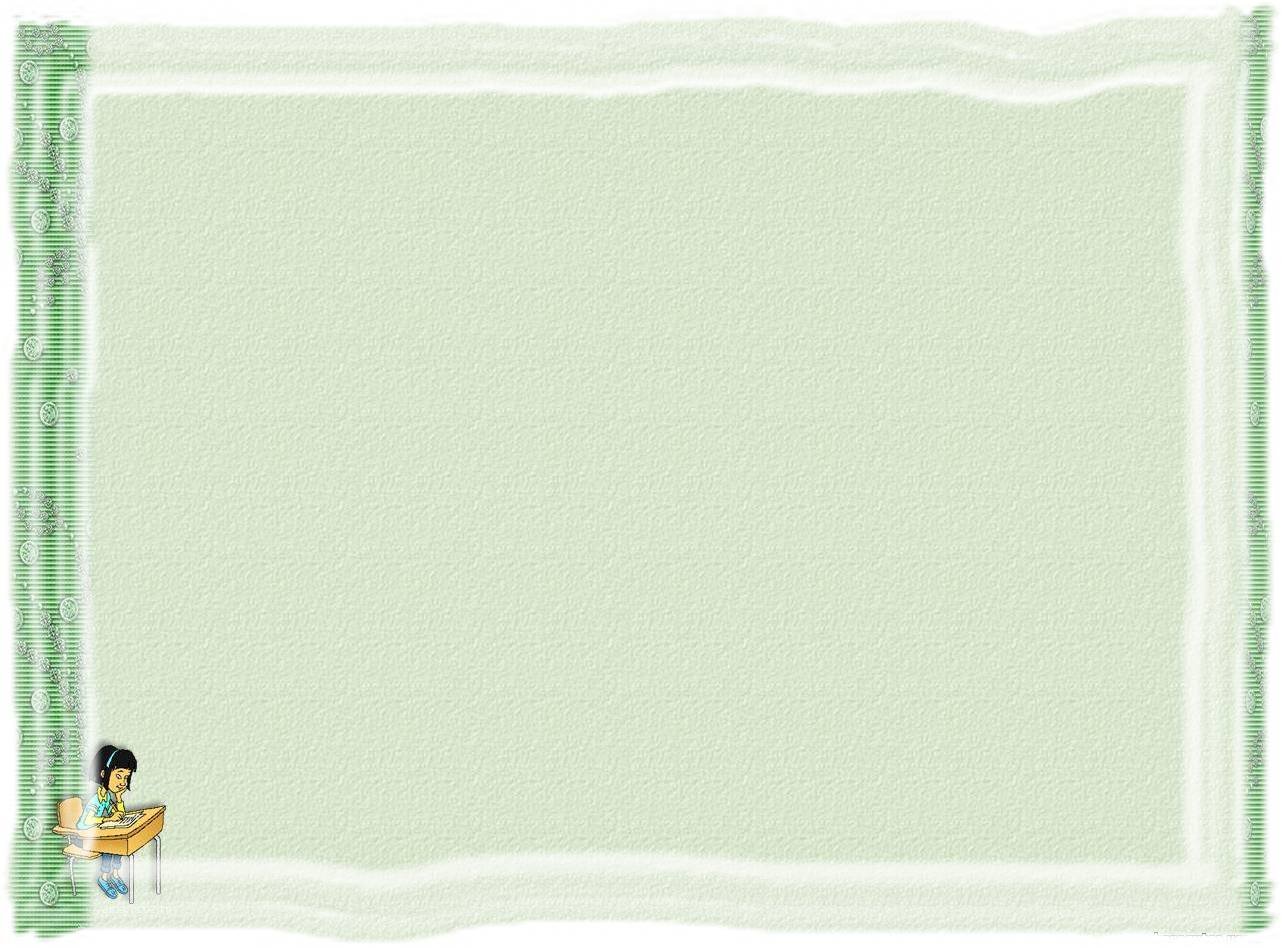 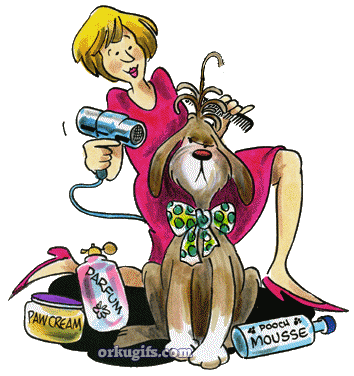 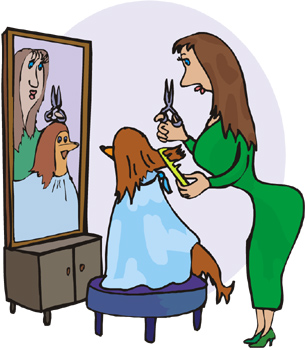 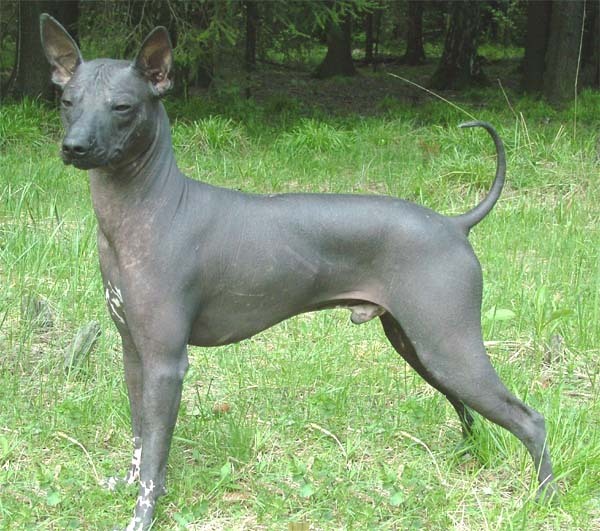 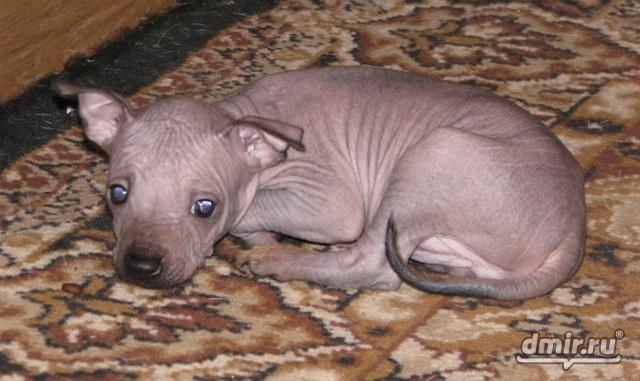 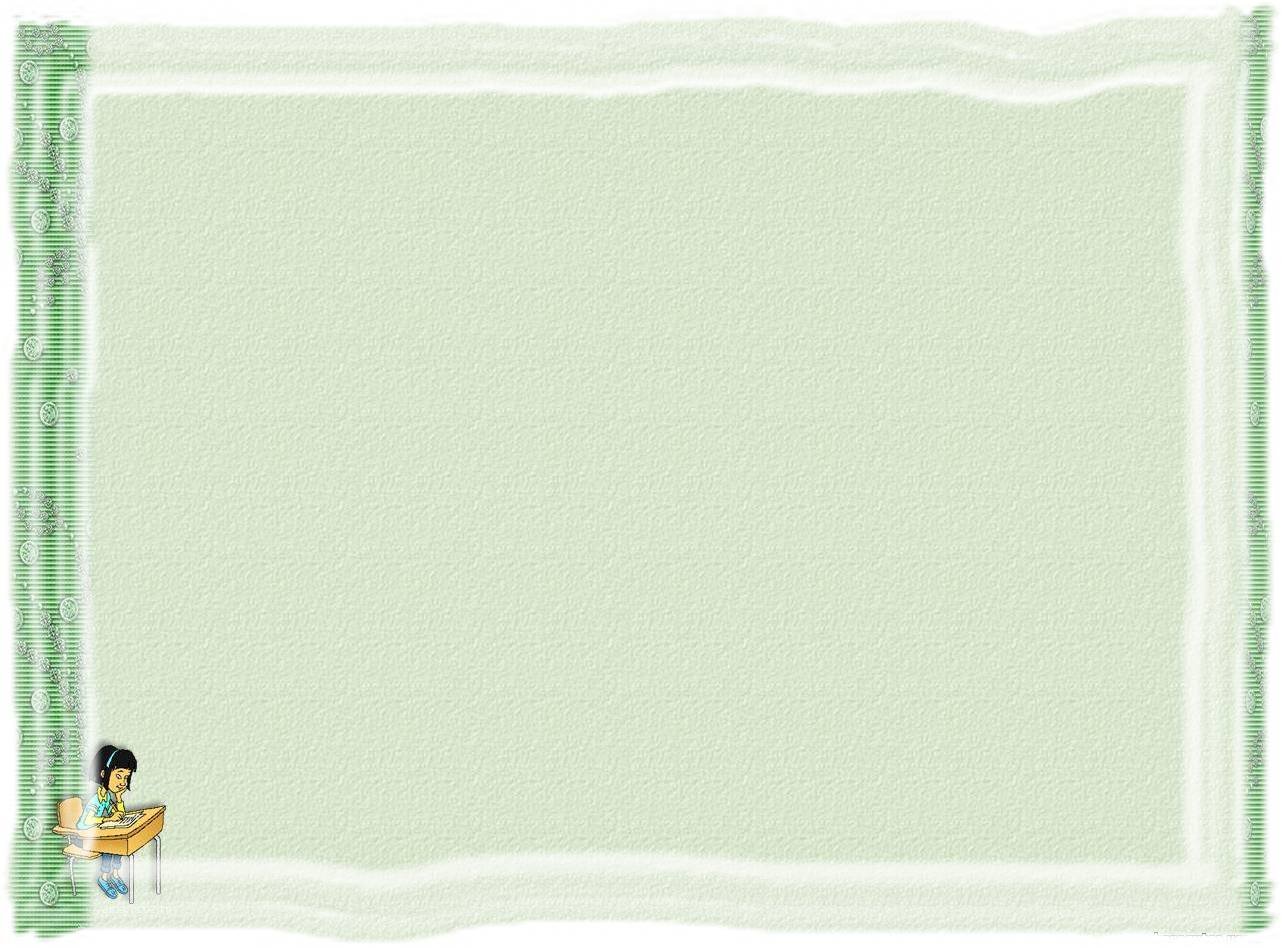 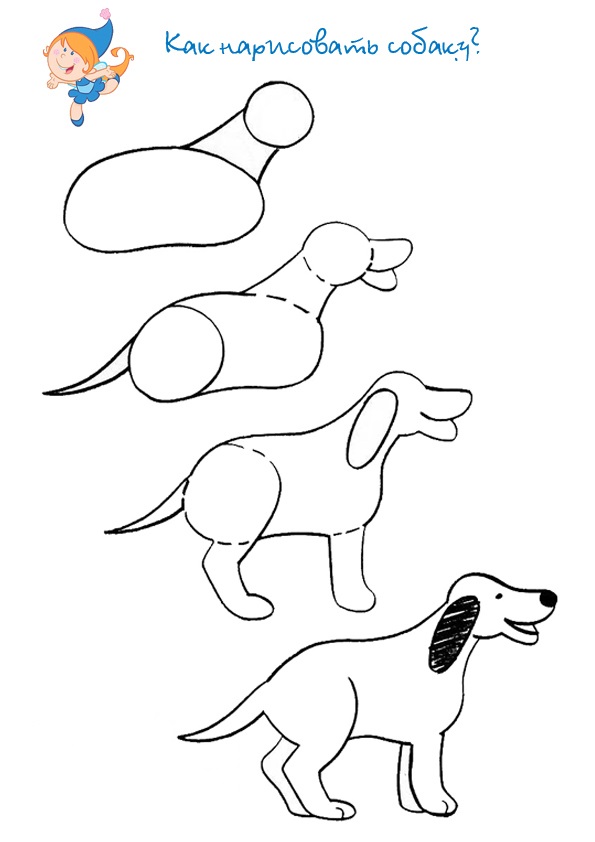 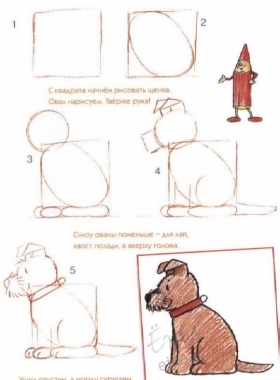 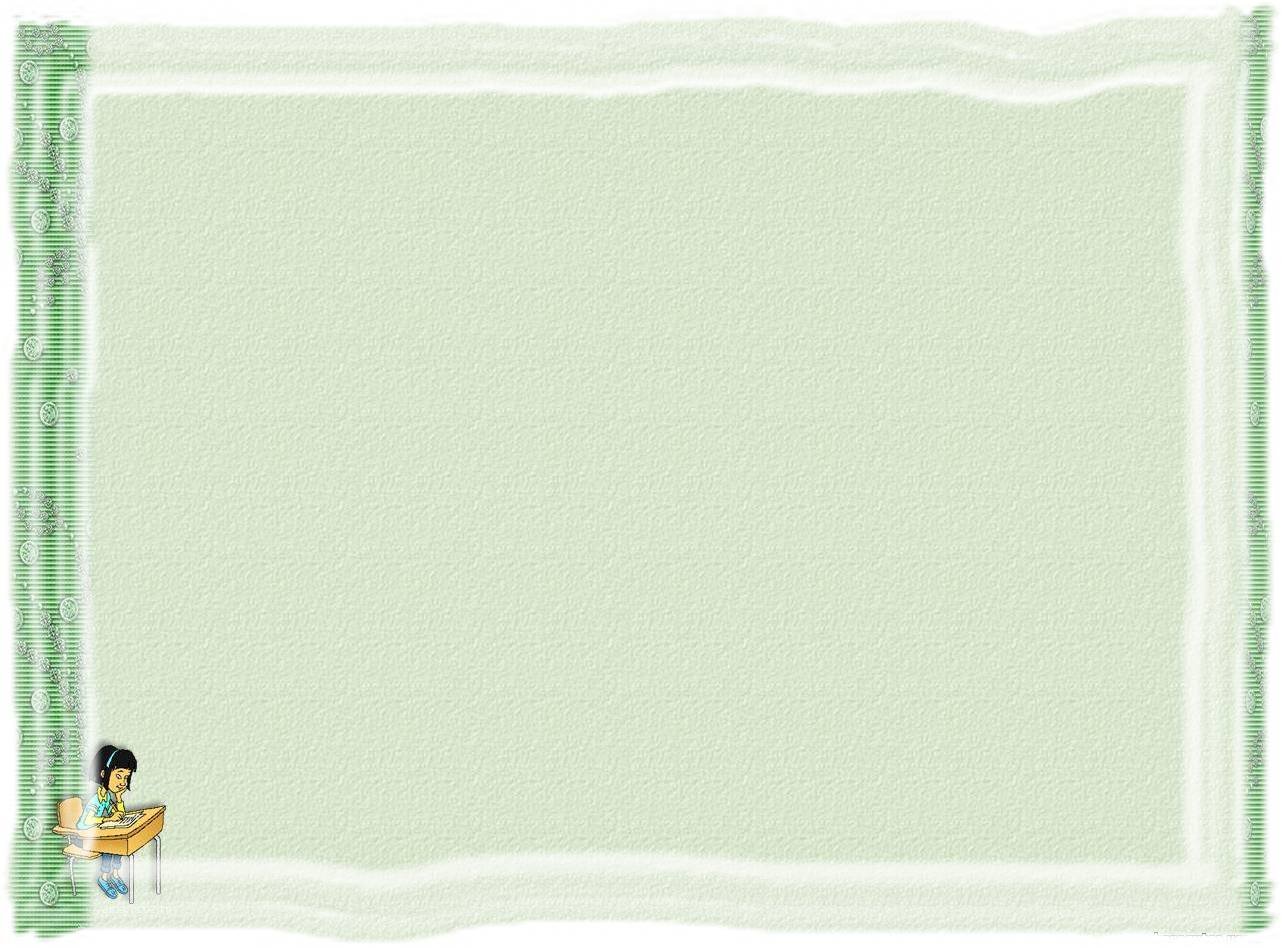 Все получилось
Было трудно
Не получилось
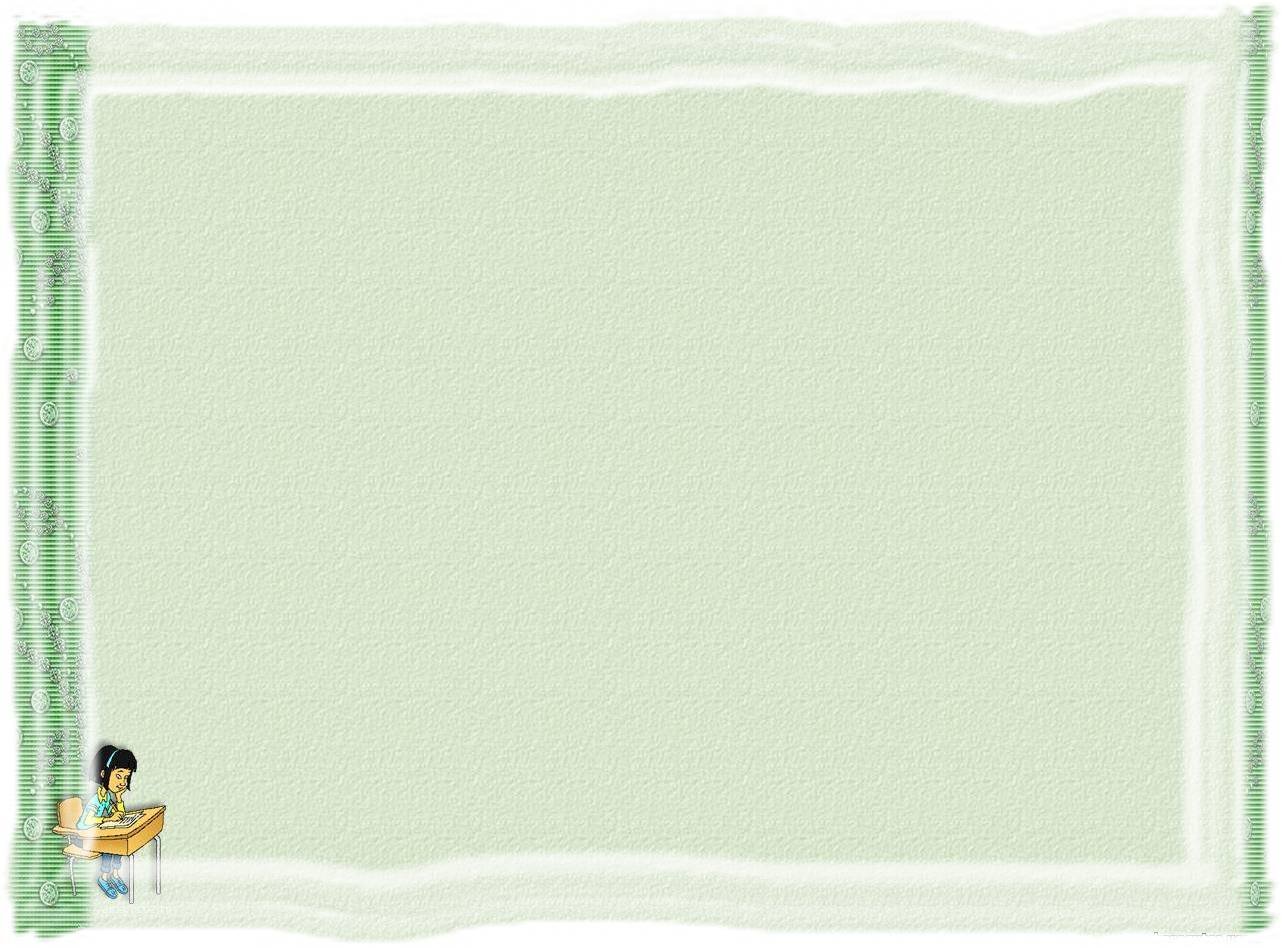 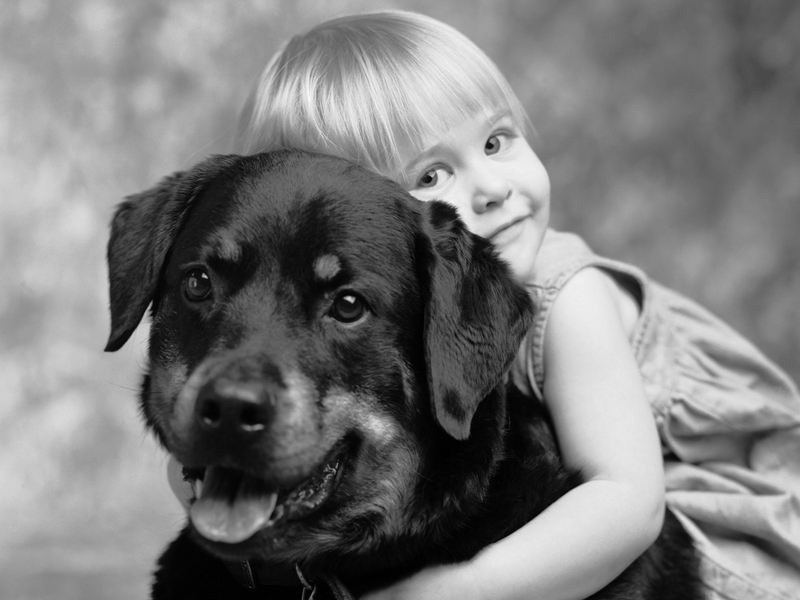 СПАСИБО ЗА ВНИМАНИЕ!
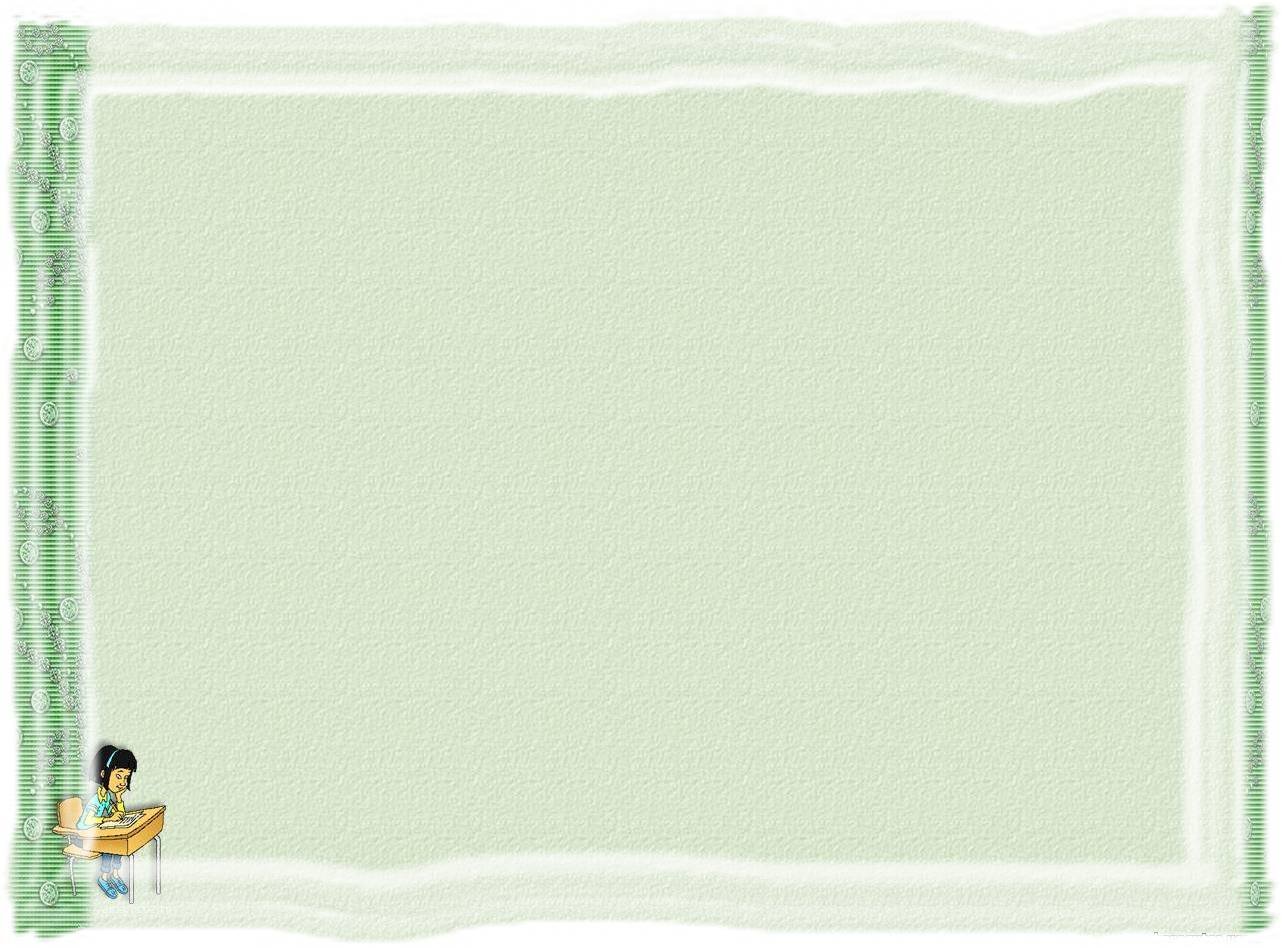 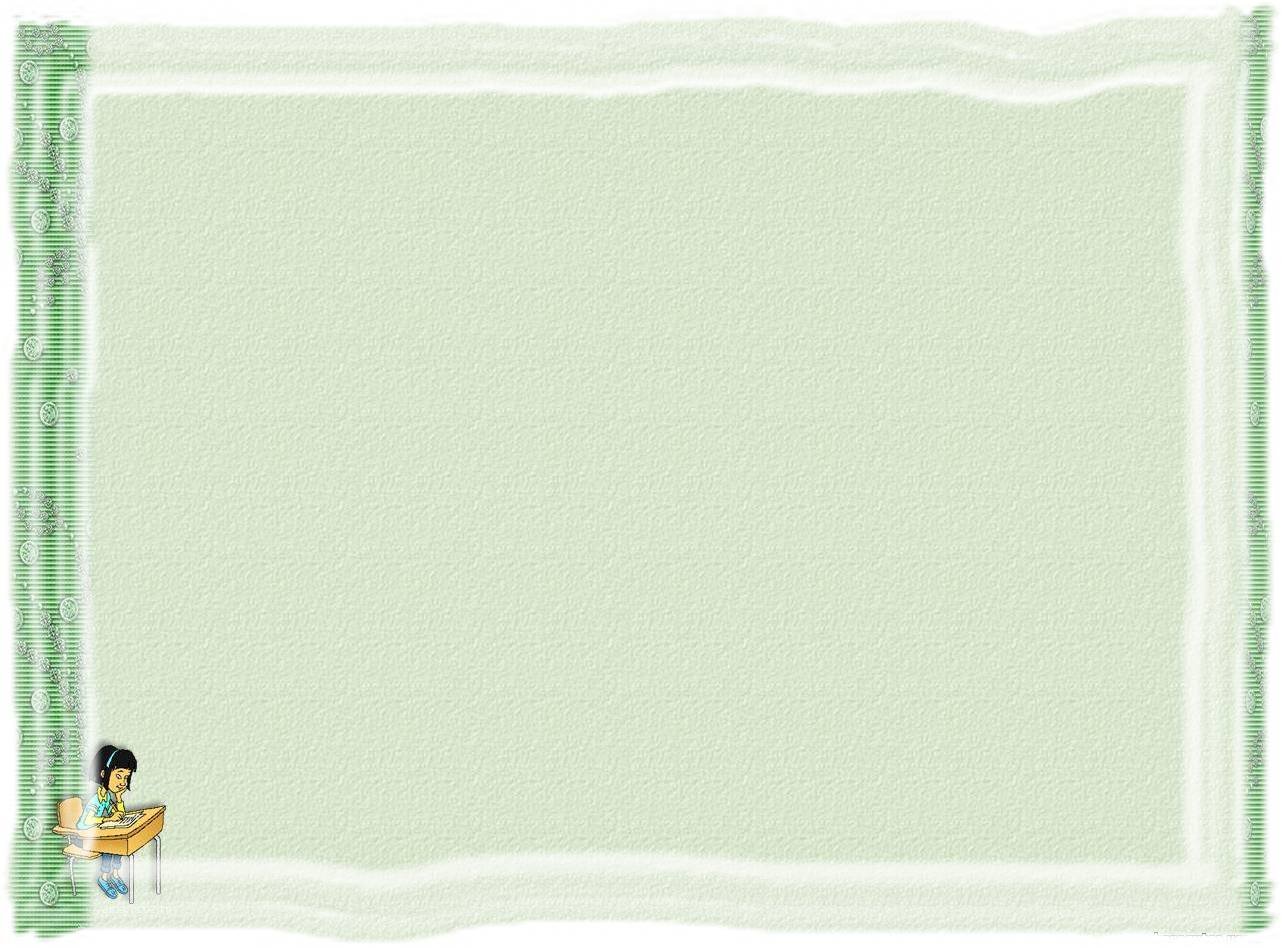 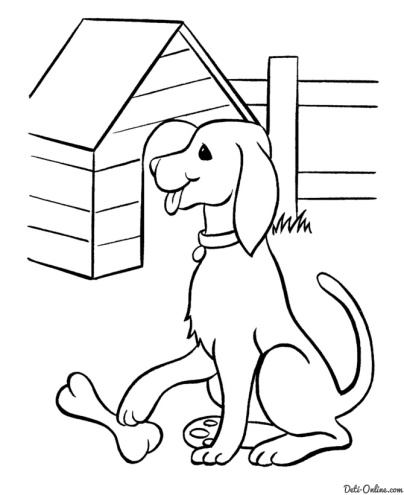 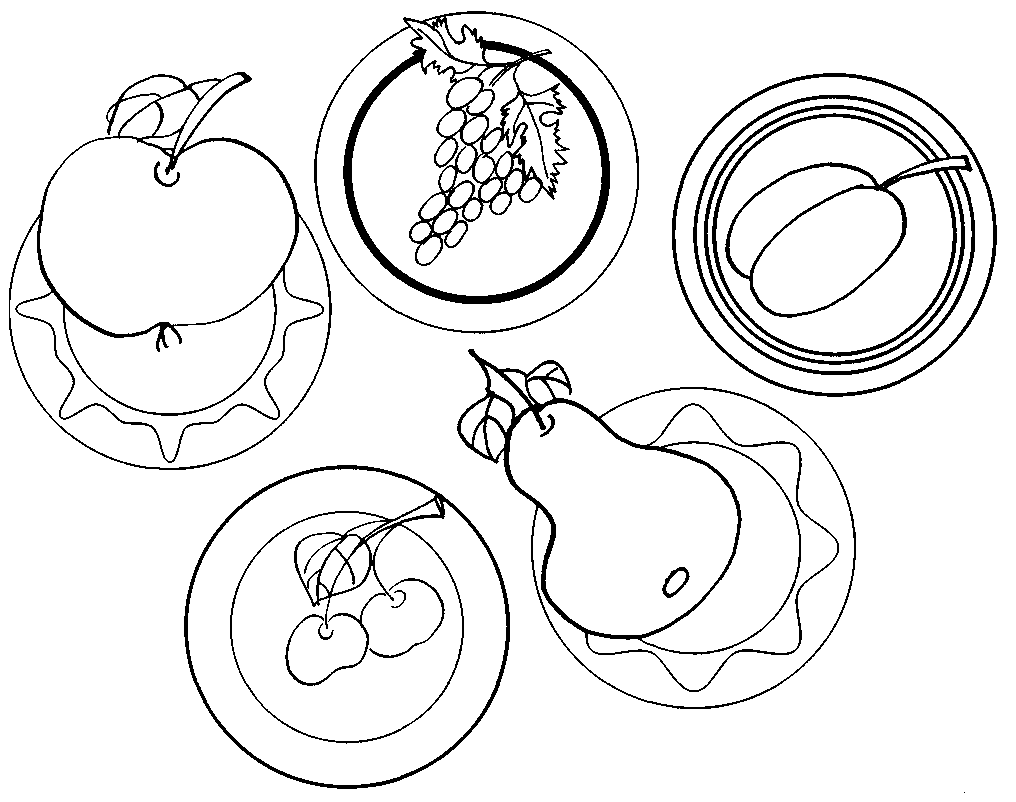 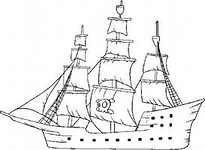 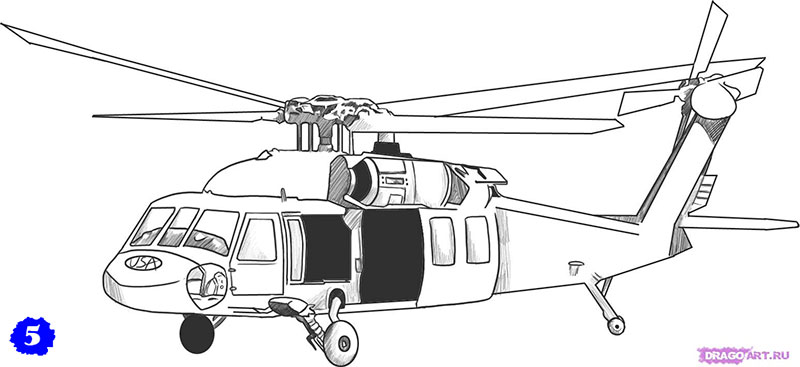 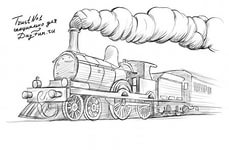 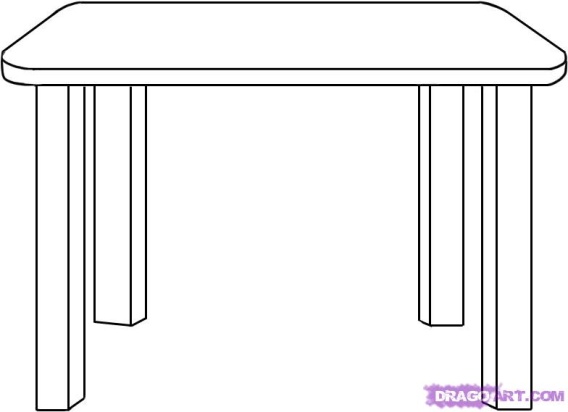 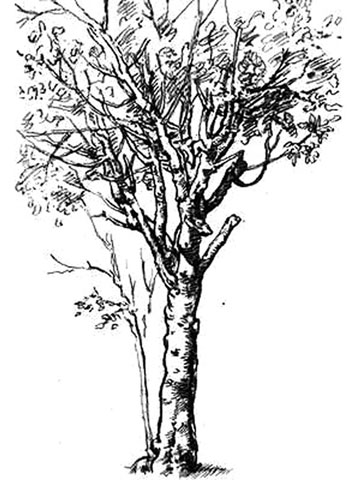 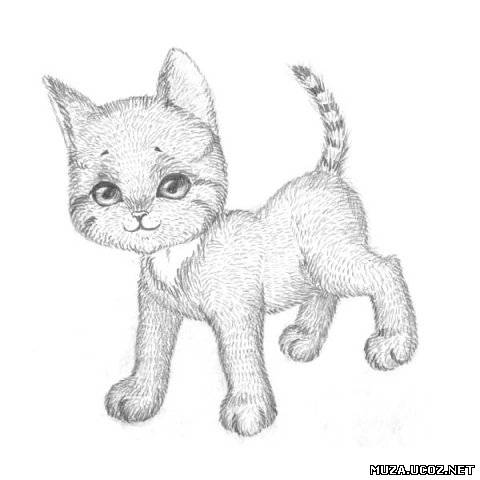 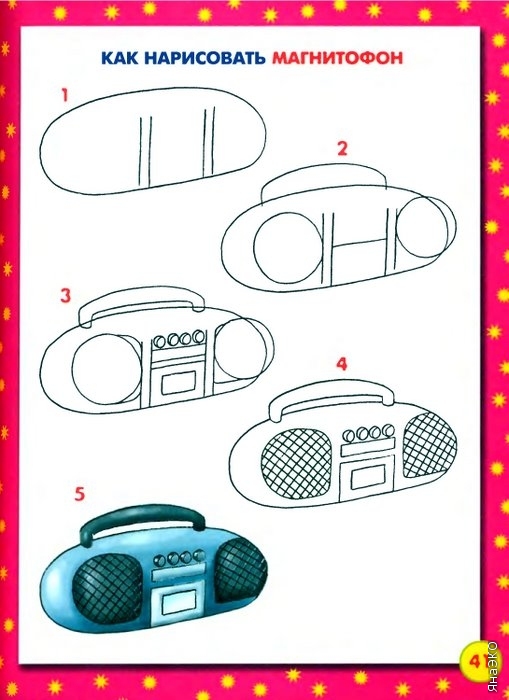 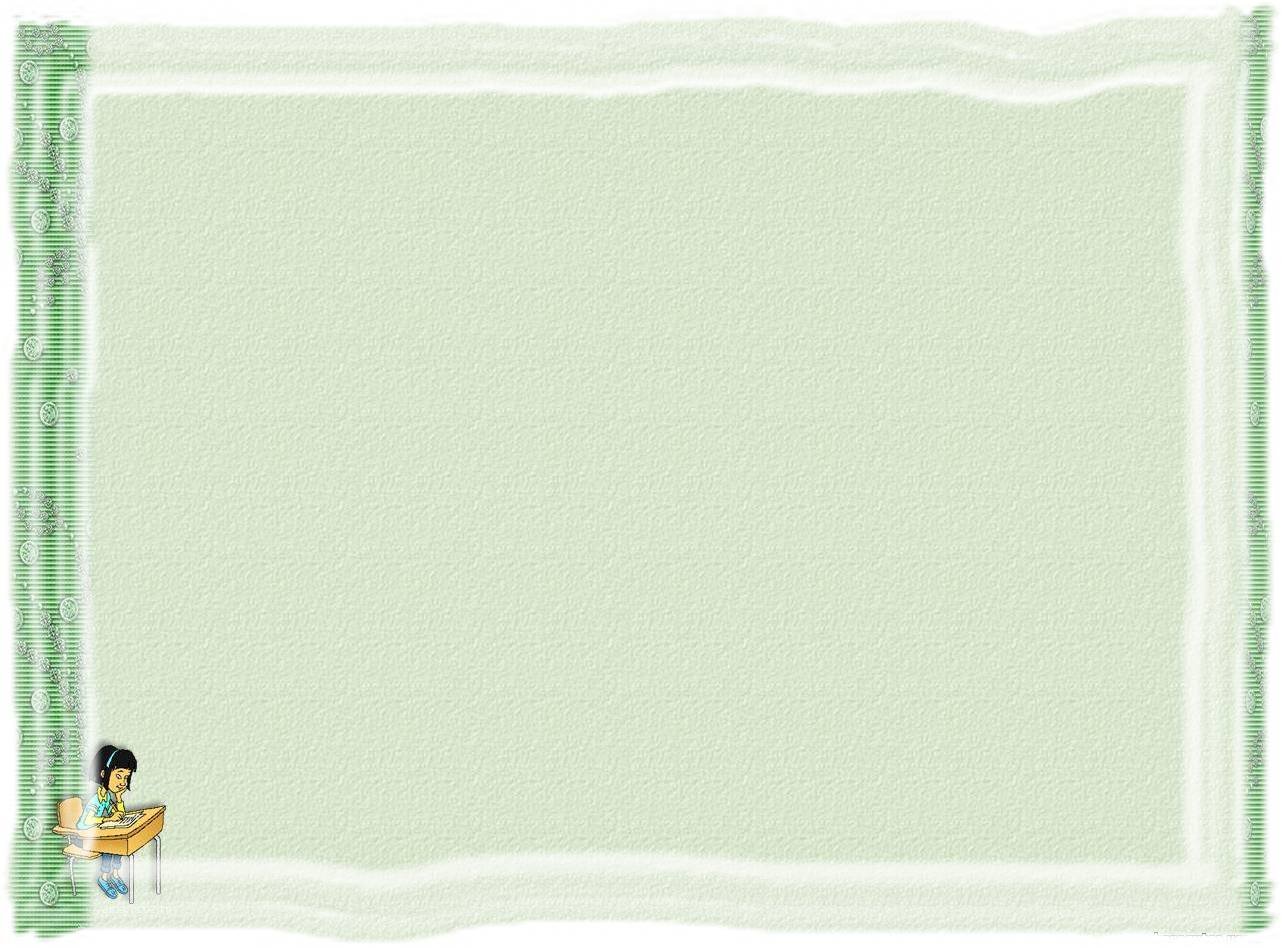 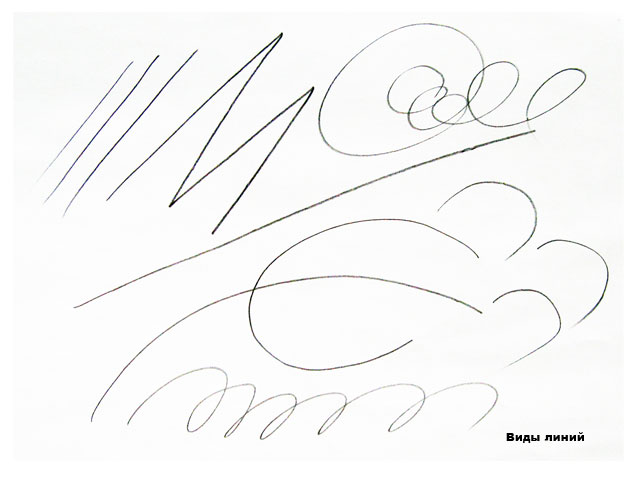 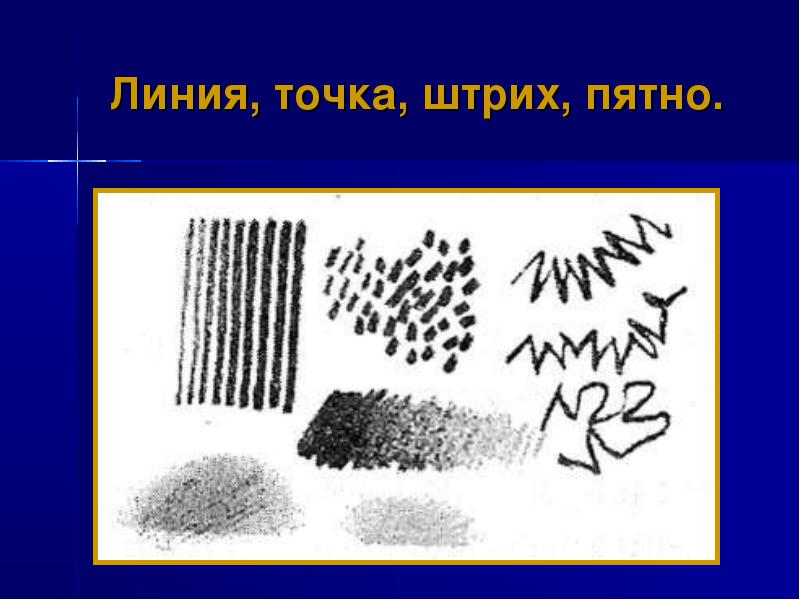